CDBG-DR 2023-2024 Hurricane Action Plan Public Hearing
Designed to present information to the public regarding the draft Action Plan intended to be submitted to HUD on April 21, 2025, for the 2023-2024 Hurricanes (Idalia, Debby, & Helene).
2023-2024 Hurricanes CDBG-DR Timeline
December 20, 2024 – Congress approves a Disaster Appropriations bill including funds for HUD to award CDBG-DR allocations
January 16, 2025 – Allocation Announcement Notice (AAN) published with applicability date of January 21, 2025
State of Georgia awarded $265,726,000 for long-term recovery from Hurricane Idalia, Tropical Storm Debby, & Hurricane Helene
February 2025 – DCA conducted 10 “town hall” meetings to discuss local community needs for recovery and opened unmet needs surveys for the public and local governments
February - March 2025 – DCA conducted unmet needs, mitigation needs, and fair housing/civil rights assessments while drafting Action Plan
2023-2024 Hurricanes CDBG-DR Timeline cont.
March 19, 2025 – DCA published the draft Action Plan for a 30-day public comment period
April 1 - 8, 2025 – DCA to conduct six (6) public hearings at locations throughout the state in a hybrid format (in-person and virtual)
April 19, 2025 – 30-day public comment period ends
April 21, 2025 – DCA will submit the draft Action Plan to HUD, incorporating all public comments in the final document

**HUD has 45-days for review of the draft Action Plan**
Most Impacted and Distressed (MID)
HUD-Identified MID (20)
Appling		Emanuel
Atkinson	Jeff Davis
Bacon		Lanier
Berrien		Laurens
Bryan		Lowndes
Burke		McDuffie
Candler		Richmond
Clinch		Toombs
Coffee 		Treutlen
Columbia	Wheeler
State-Identified MID (24)
Ben Hill		Liberty
Brooks		Lincoln
Bulloch		Long
Chatham		Pierce
Colquitt		Screven
Cook		Tattnall
Effingham	Telfair
Evans		Tift
Glynn		Ware
Jefferson		Washington
Jenkins		Wayne
Johnson		Wilkes
HUD-identified MID Expansion Request
On March 7, 2025, DCA submitted a request for a HUD-identified MID Expansion.  This request provided the best available data at the time to suggest that HUD should expand the HUD-identified MID designation to an additional 24 zip codes or counties. 

If approved, the request will allow for all 44 counties to be eligible for at least 80% of the total allocation of CDBG-DR funds
If denied, DCA will consider the 24 counties to be State-identified MID and they will be eligible for up to 20% of the total allocation of CDBG-DR funds

**As of the date of the Public Hearings the request is pending HUD review**
Unmet Needs Assessment
DCA examined the unmet needs in the areas of housing, infrastructure, economic revitalization, and mitigation.  This assessment found the following:
Housing – accounted for 76% of the unmet need with approximately $1,102,522,201 in remaining needs
Infrastructure – accounted for 12% of the unmet need with approximately $179,355,554 in remaining needs
Economic Revitalization – accounted for 12% of the unmet need with approximately $178,276,598 in remaining needs

**All percentages and dollar amounts are estimates based on the best available data at the time**
Proposed Budget
**The required Mitigation set-aside funds will be incorporated throughout the Housing, Infrastructure, and HMGP Match programs**
Category Descriptions
Administration – funds for general administration of the funds will be used to support DCA’s oversight of the award, including but not limited to staff salaries, overhead, training, vendor management, etc.
Planning – funds for Georgia Emergency Management/Homeland Security Agency (GEMA/HS) to create Disaster Recovery and Redevelopment Plans (DRRP) with the affected local governments and limited funds for local government planning needs
Housing – funds for a single-family Homeowner Rehabilitation and Reconstruction Program (HRRP), an Affordable Rental Rehabilitation Program (ARRP), and an Affordable Rental Housing Development program
Infrastructure – funds for local governments to apply to public infrastructure needs including but not limited to water/sewer/stormwater, streets & drainage, bridges, etc. 
HMGP Match – funds for assisting local governments with a portion the match required for all Hazard Mitigation Grant Program projects
Planning
Proposed Budget: $3,500,000
Eligible Activity: Planning
National Objective: N/A
Projected Accomplishments: Up to 40 planning documents
Maximum Awards: 
GEMA – no maximum award
Other awards - $250,000 
Implementation: State-run with GEMA/HS and local government subrecipients
Other important notes: 
GEMA/HS will work directly with the HUD-identified and State-identified MID communities
Homeowner Rehabilitation and Reconstruction Program (HRRP)
Proposed Budget: $92,916,835
Eligible Activity: Rehabilitation, Construction of Housing
National Objective: Low-to-moderate income & Urgent Need
Projected Accomplishments: 400 homes
Maximum Awards: 
Rehabilitation - $100,000 
Reconstruction: $280,000
Implementation: State-run with the use of a Prime Vendor
Other important notes: 
Policies and procedures will be available at a later date
Affordable Rental Rehabilitation Program (ARRP)
Proposed Budget: $76,022,865
Eligible Activity: Rehabilitation
Projected Accomplishments: 300 housing units
National Objective: Low-to-moderate income
Maximum Awards:
$125,000 per housing unit
Implementation: State-run with the use of a Prime Vendor
Other important notes:
Policies and procedures will be available at a later date
Affordable Rental Housing Development Program
Proposed Budget: $20,000,000
Eligible Activity: Rehabilitation, Construction of Housing
Projected Accomplishments: 500 housing units
National Objective: Low-to-moderate income and Urgent Need
Maximum Awards:
$5,000,000 per development
Implementation: State-run
Other important notes:
Policies and procedures will be available at a later date
Infrastructure Program
Proposed Budget: $50,000,000
Eligible Activity: Public Facilities and Improvements
Projected Accomplishments: 4,500 individuals
National Objective: Low-to-moderate income and Urgent Need
Maximum Awards:
No maximum for HUD-identified MID
$5,000,000 for State-identified MID
Implementation: Local government subrecipients
Other important notes:
Policies and procedures will be available at a later date
HMGP Match Program
Proposed Budget: $10,000,000
Eligible Activity: Payment of non-federal share
National Objective: Low-to-moderate income 
Proposed Accomplishments: 400 individuals
Maximum Award:
15% of required governmental match
Implementation: State-run 
Other important notes:
Policies and procedures will be available at a later date
Final Thoughts
Public comment period remains open until April 19, 2025 – all comments received will be summarized in the Action Plan submitted to HUD
A recording of at least one of the Public Hearings will be available on the CDBG-DR website, along with the PowerPoint presentation no later than April 10, 2025
All updates regarding the 2023-2024 Hurricane allocation will be prominently displayed on the CDBG-DR website:

https://dca.georgia.gov/financing-tools/disaster-relief/community-development-block-grant-disaster-recovery-program-cdbg-dr
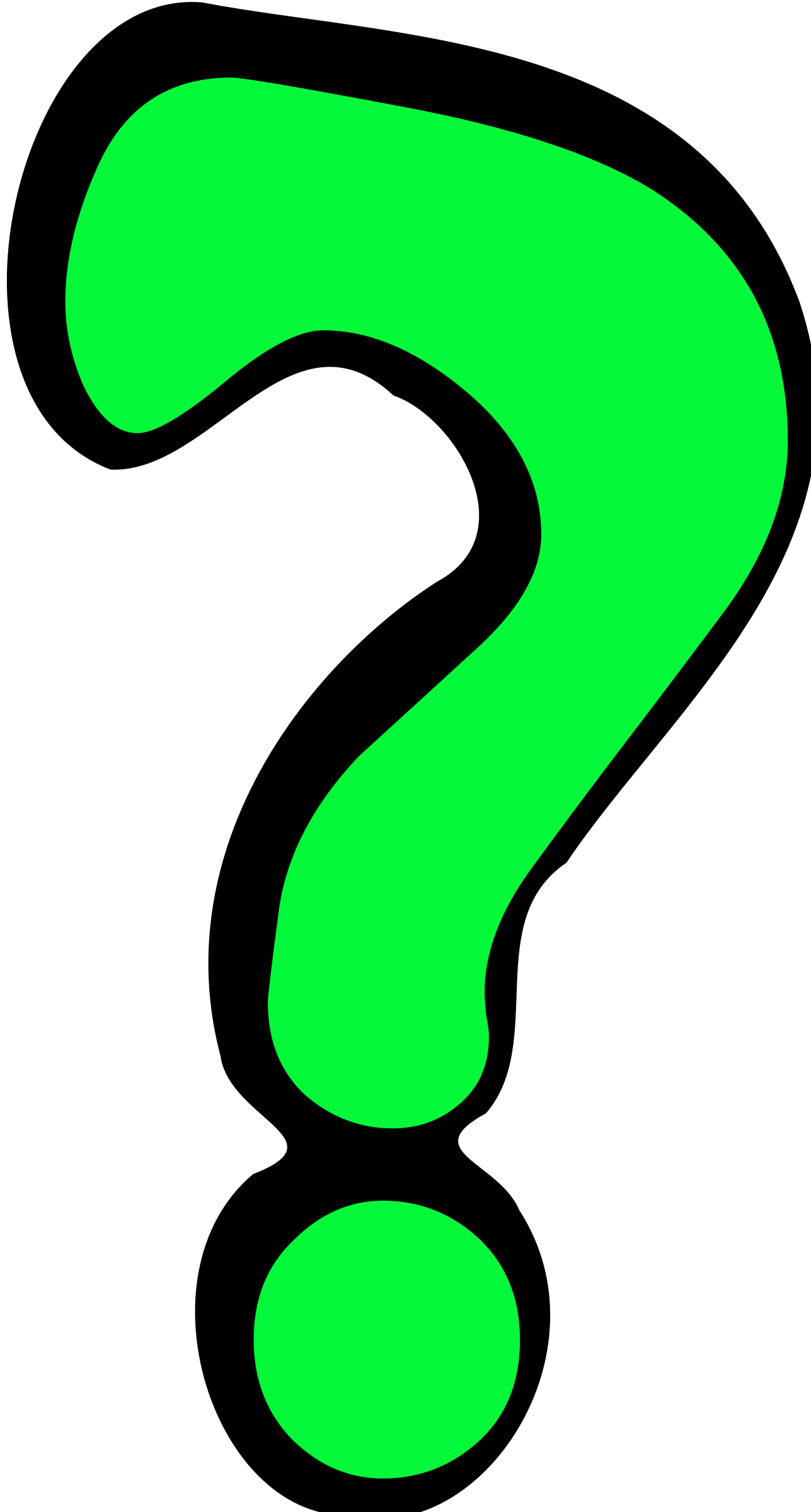 Thanks!
Kathleen Tremblay
Kathleen.Tremblay@dca.ga.gov
Direct: 470.925.1342
Program Director, CDBG-Disaster Recovery
dca.georgia.gov